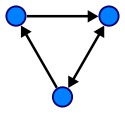 Directed Graphs
Inf-2101, Fall 2012
Lars Ailo Bongo (larsab@cs.uit.no)
Department of Computer Science, University of Tromsø
Based on and including slides by Robert Sedgewick and Kevin Wayne, Princeton University.
Outline
Applications
API
Search
Transitive closure
Topological sort (DAGs)
Strong connectivity
Implementation issues
Digraph
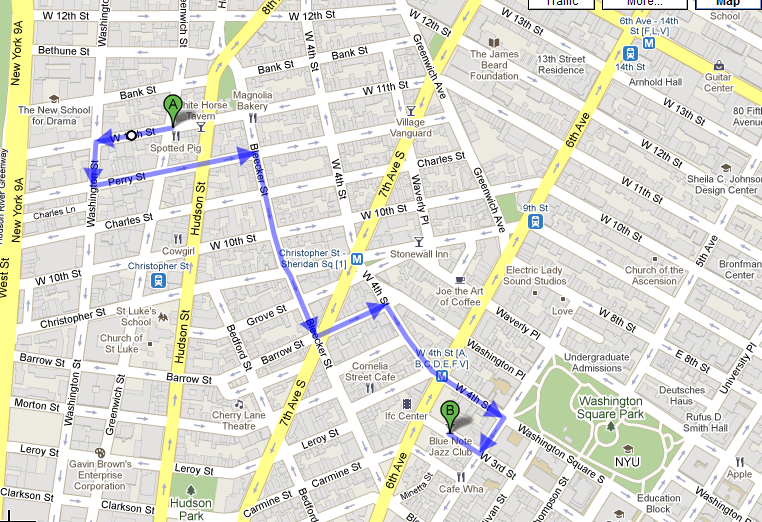 Set of vertices connected by pairwise oriented edges
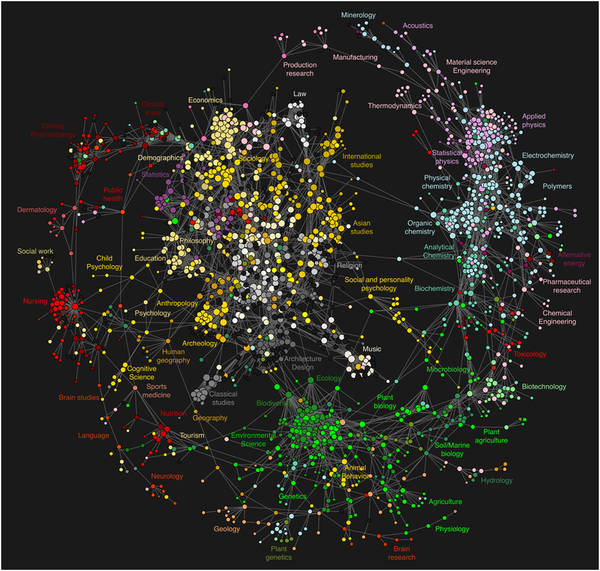 Link structure
Map of science: 
Vertex: journal
Edges: reference clicks
http://www.plosone.org/article/info:doi/10.1371/journal.pone.0004803
Eh..
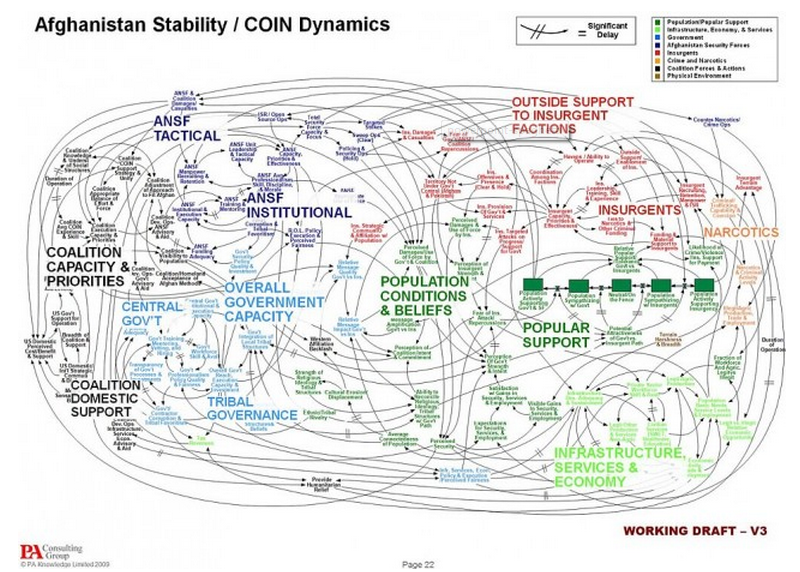 Web graph
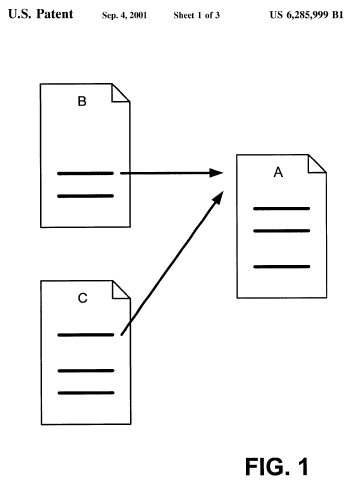 US Patent 6,258,999:
Method for Node Ranking In a Linked Database
Vertex: web page
Edge: hyperlink
Aka. Google Pagerank
Gene regulation networks
Vertex: DNA segments
Edge: RNA/ protein expression product
Source: wikipedia
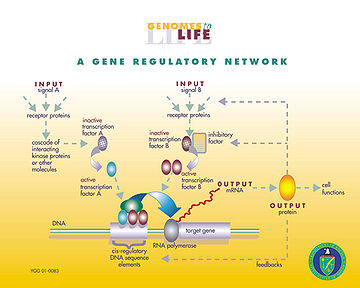 ImageNet graph
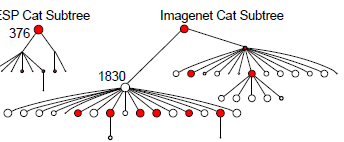 Vertex: image 
Edge: relation ship (e.g. “is a”)
Source: ImageNet: A Large-Scale Hierarchical Image Database,Deng. et al. CVPR’09.
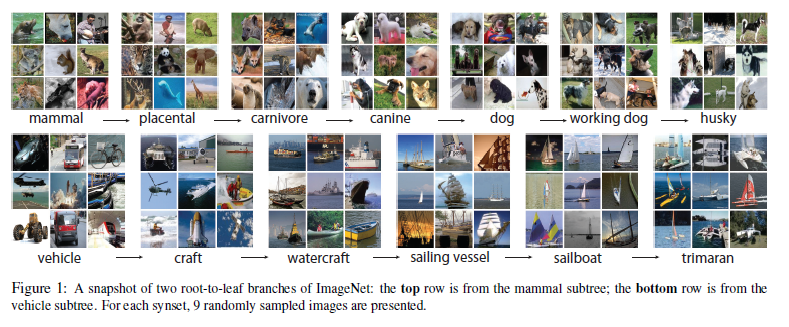 Game decision tree
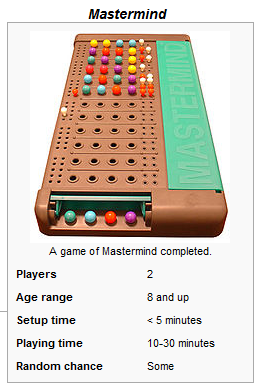 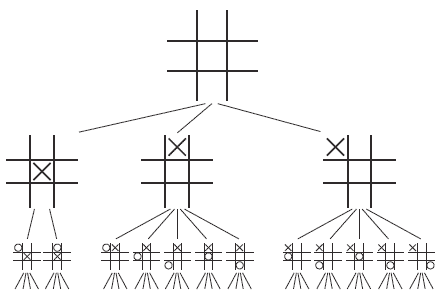 Tic-tac-toe decision tree
Vertex: state
Edge: next move
Digraph applications
Some digraph problems
Path: is there a direct path from s to t?
Shortest path: what is the shortest path from s to t?
Strong connectivity: are all vertices mutually reachable?
Transitive closure: for which vertices v and w is there a path from v to w?
Topological sort: can you draw the digraph so that all edges point from left to right?
PageRank: what is the importance of web pages?
Mastermind: how to win the competition?!
Today’s Topics
Digraph applications
Digraph representations
Digraph search
Transitive closure
Topological sort
Strong components
Set of edges representation
Store the list of edges (linked list or array)
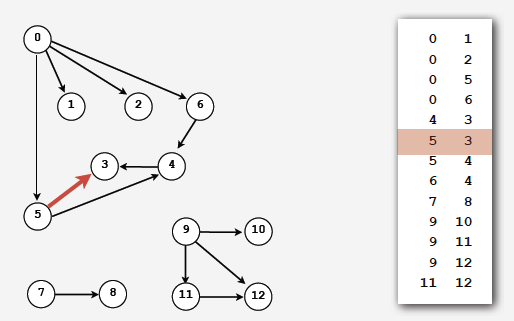 Adjacency-matrix representation
Maintain a two-dimensional v-by-v bitmap (boolean array)
For each edge: vw in the digraph adj[v][w] = true
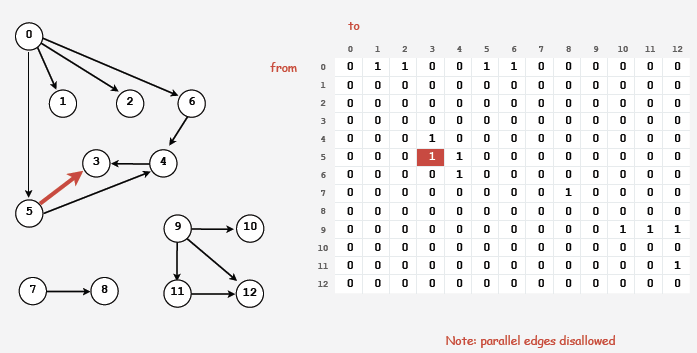 Adjacency-list representation
Maintain vertex-indexed array of lists (use Bag abstraction)
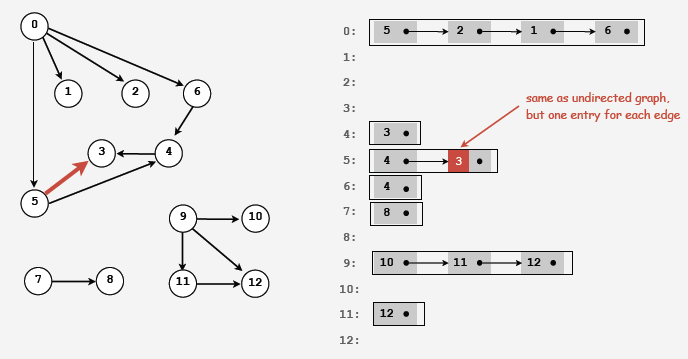 Digraph representation
In practice: use adjacency-list representation
Algorithms are all based on iterating over edges incident to v.
Real-world digraphs tend to be sparse.
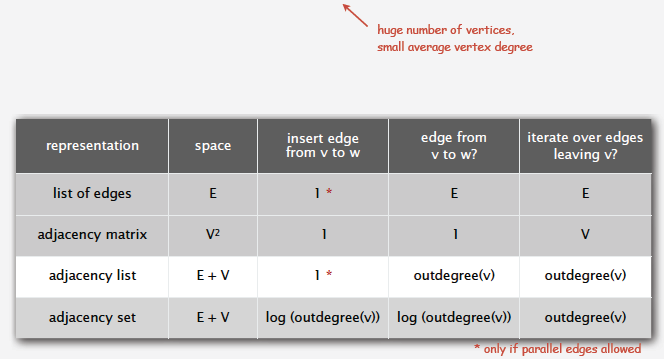 Today’s Topics
Digraph applications
Digraph API
Digraph search
Transitive closure
Topological sort
Strong components
Reachability
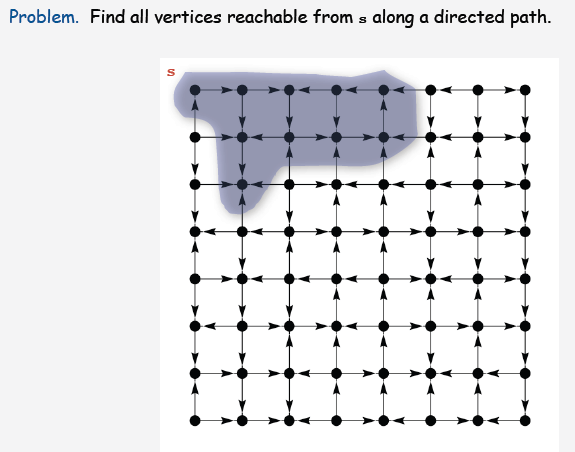 Reachability application: program flow analysis
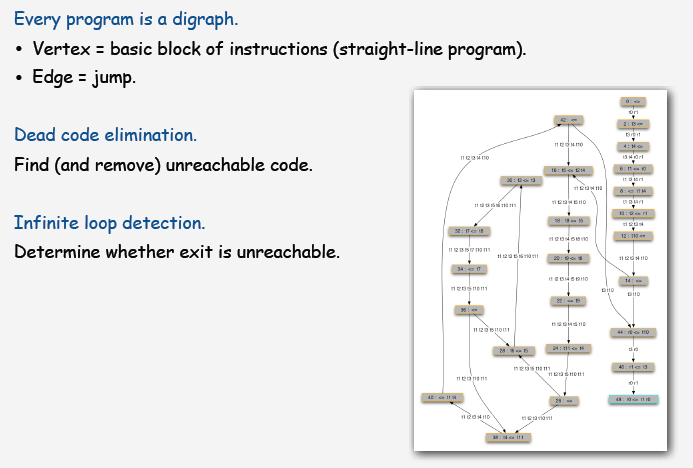 Reachability application:Mark-sweep garbage collector
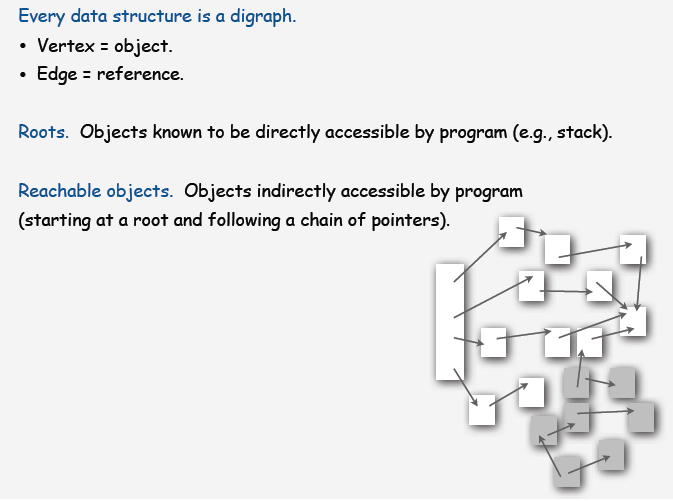 Reachability application:Mark-sweep garbage collector
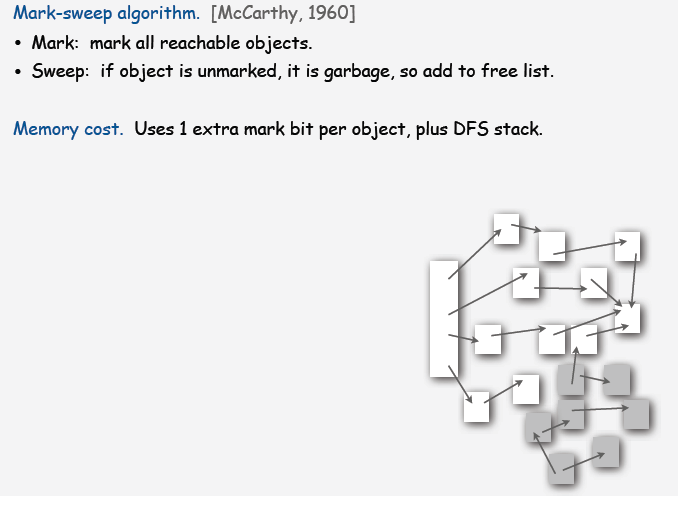 Depth-first search in digraphs
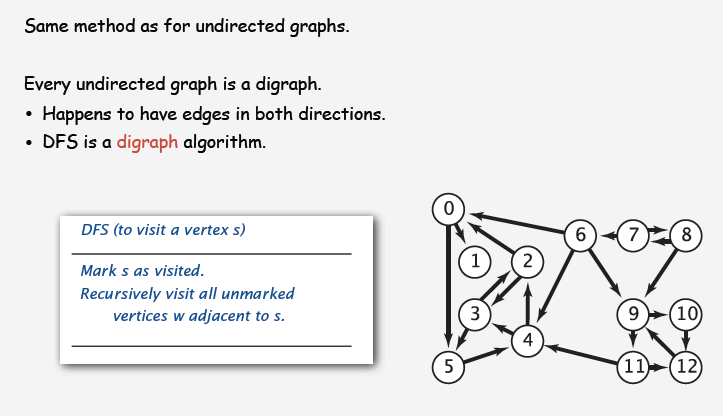 DFS pathfinding trace in digraph
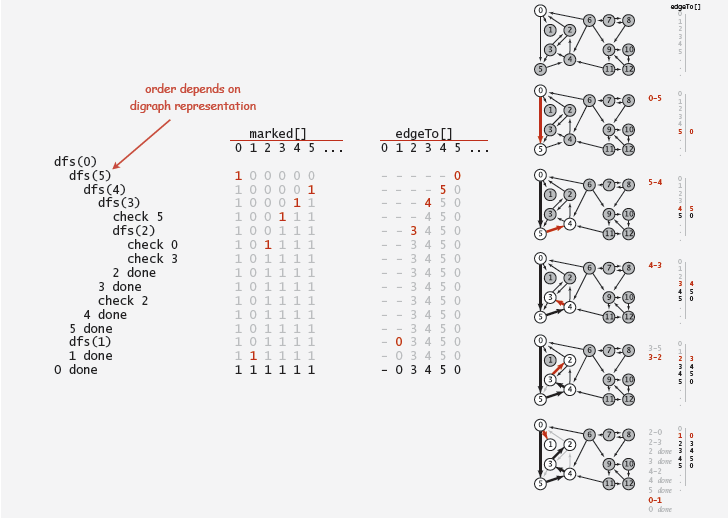 Depth-first search
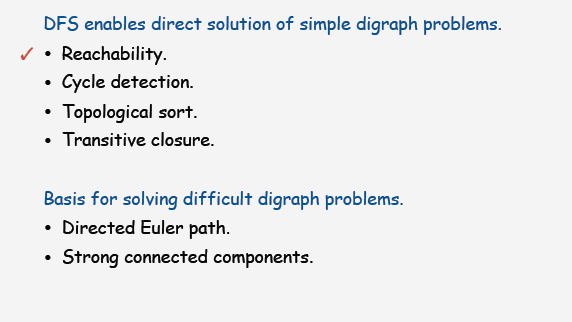 Breadth-first search in digraphs
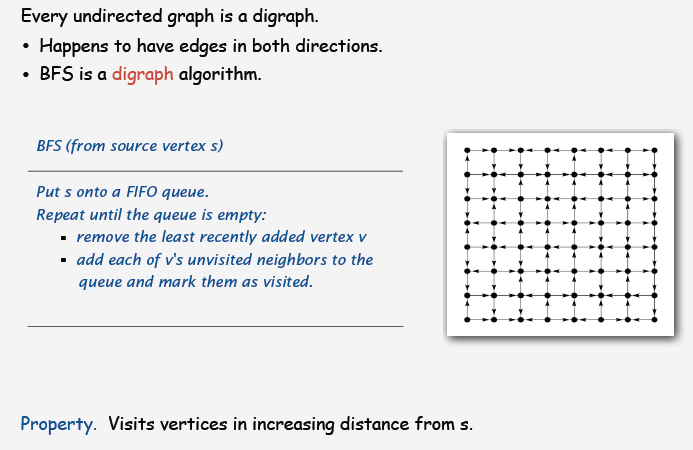 Digraph BFS application: web crawler
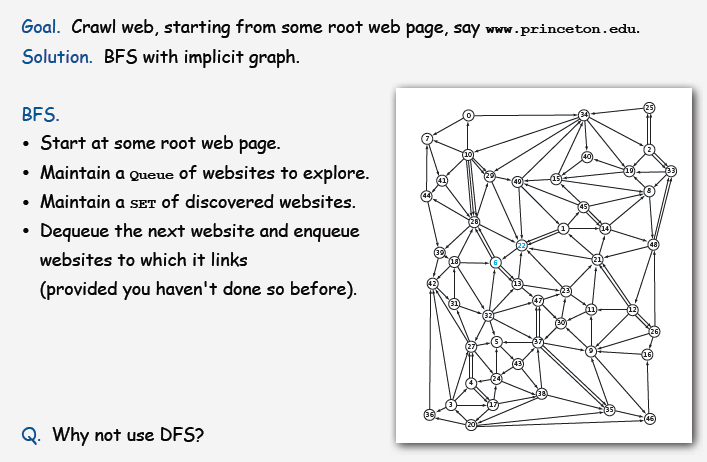 Algorithm execution time
Single source reachability: time proportional to edges in subgraph induced by reachable vertices
Time for example graphs?
Pathfinder time?
BFS time?
[Speaker Notes: BFS: V^2 for adj matrix, V+E adj. list]
Today’s Topics
Digraph applications
Digraph API
Digraph search
Transitive closure
Topological sort
Strong components
Graph-processing challenge (revisited)
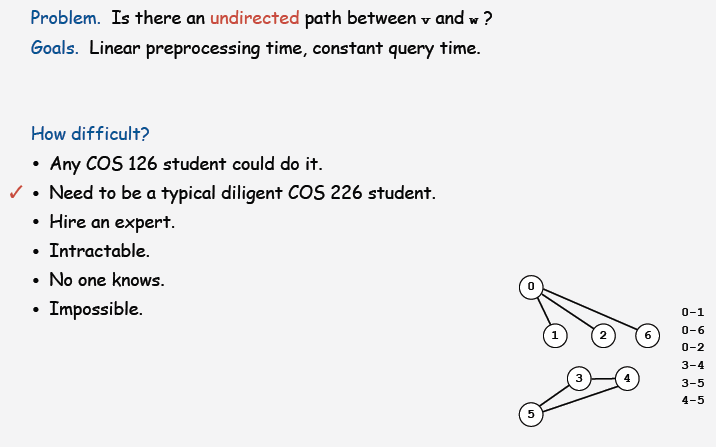 Digraph processing challenge 1
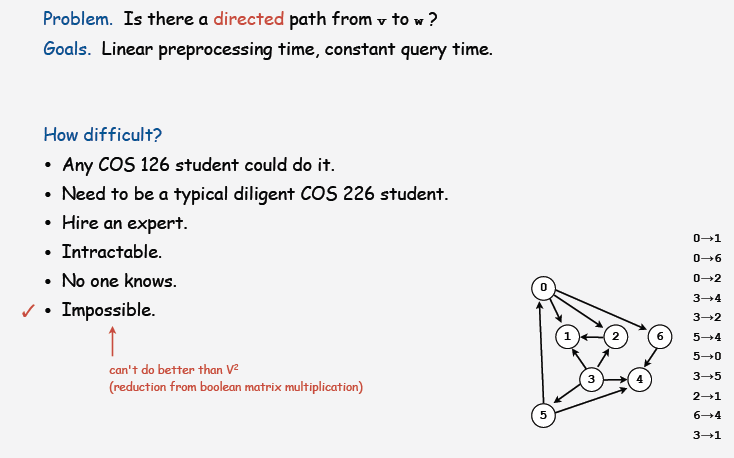 Transitive closure
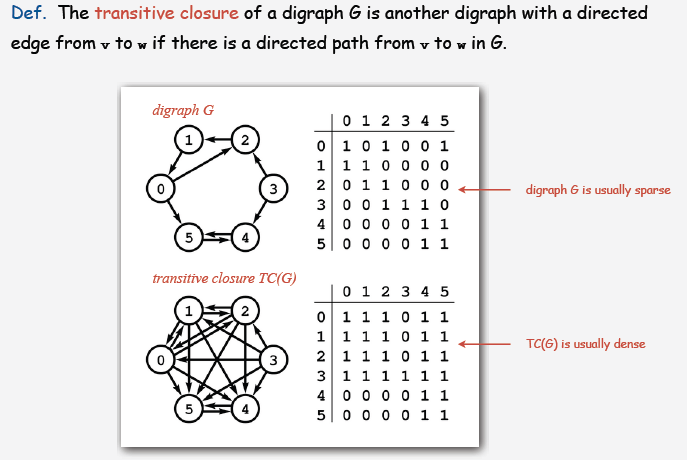 Digraph processing challenge 1 (revisited)
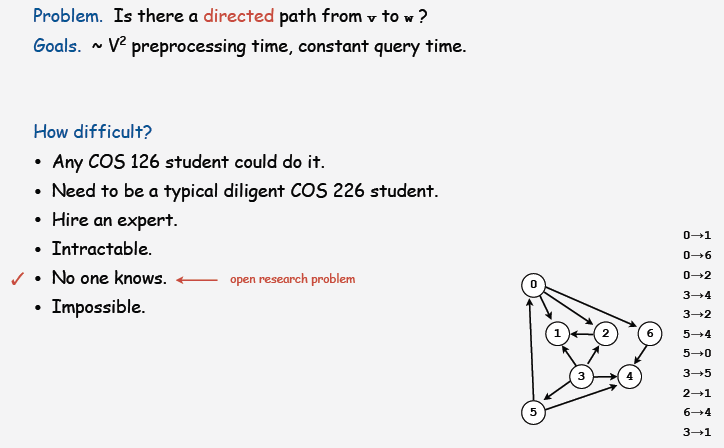 Digraph processing challenge 1 (revised again)
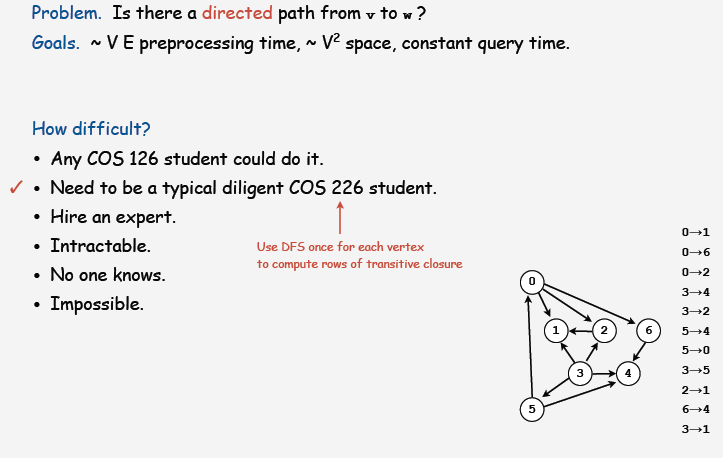 Today’s Topics
Digraph applications
Digraph API
Digraph search
Transitive closure
Topological sort
Strong components
Digraph application: scheduling
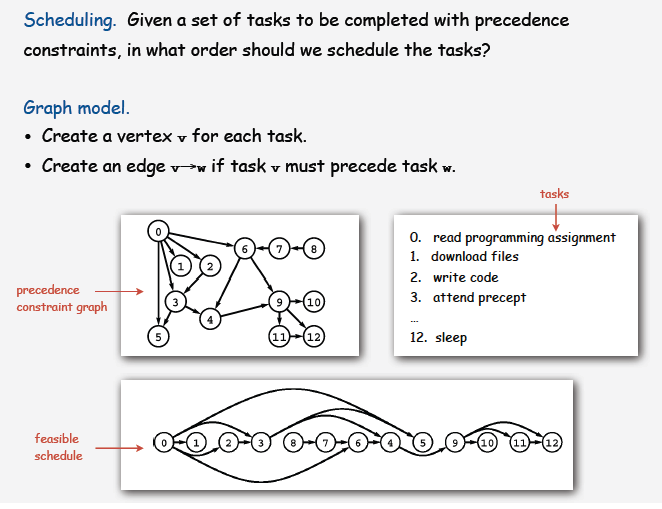 Digraph application: scheduling
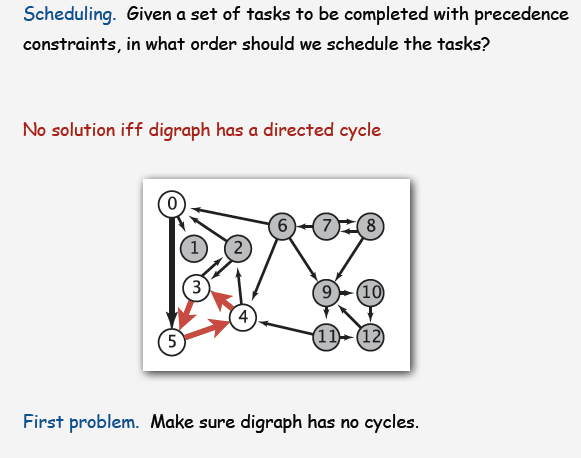 Digraph processing challenge 2
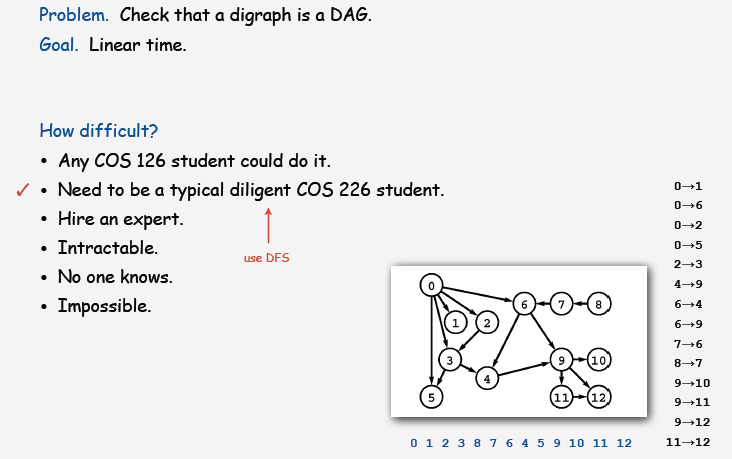 Cycle detection applications
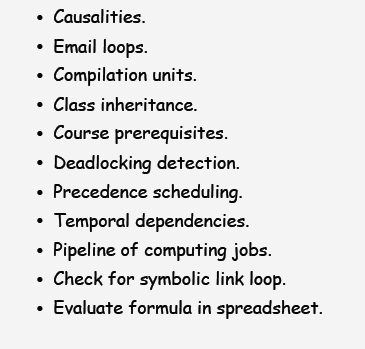 Cycle detection application: cyclic inheritance
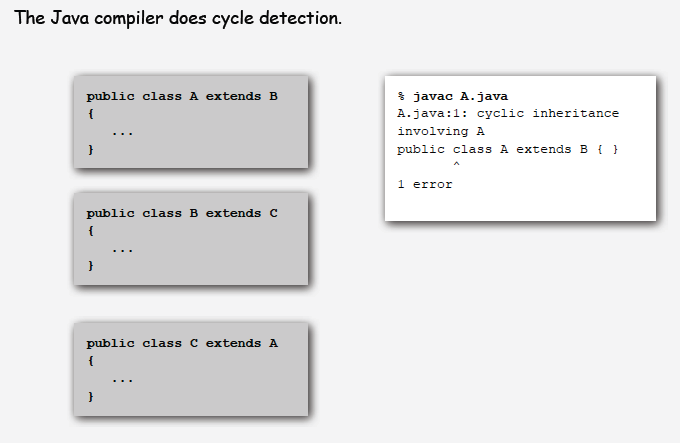 Cycle detection application: spreadsheet recalculation
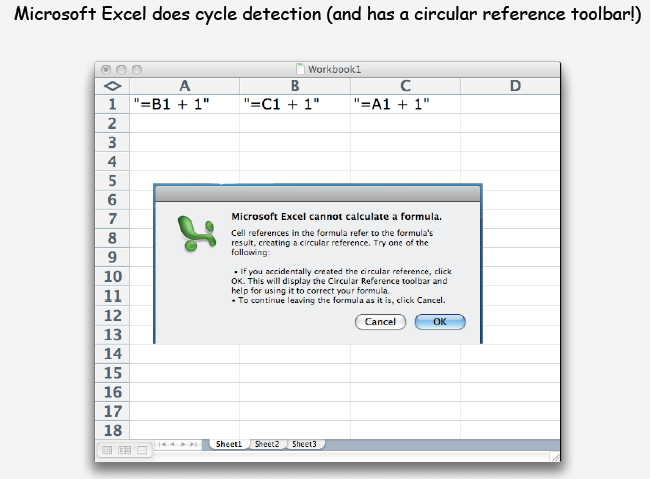 Cycle detection application:Linux file system
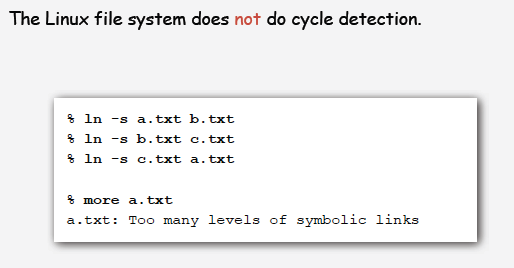 Finding a cycle in a digraph:
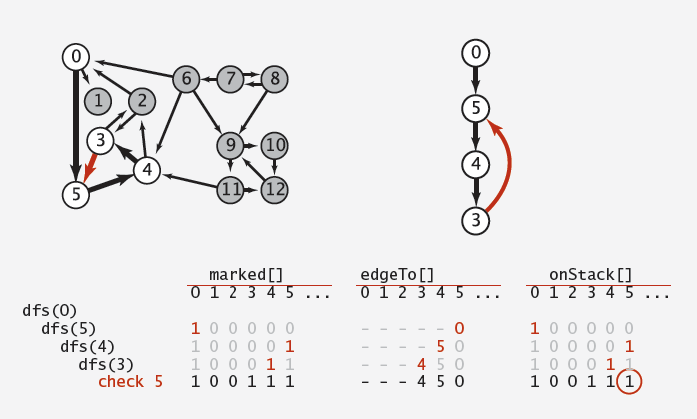 Topological sort
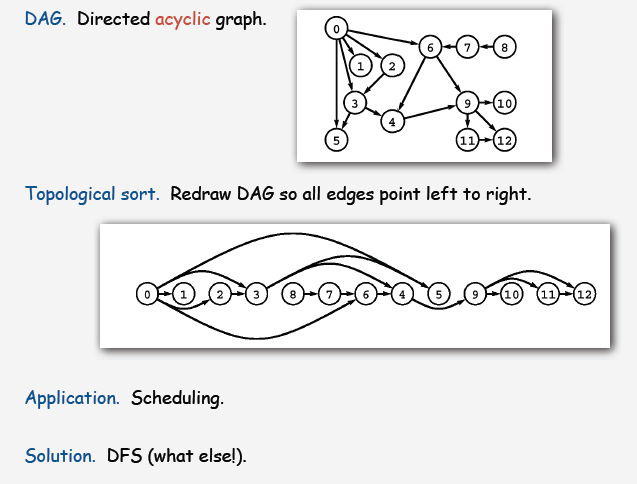 Reverse DFS postorder in a DAG
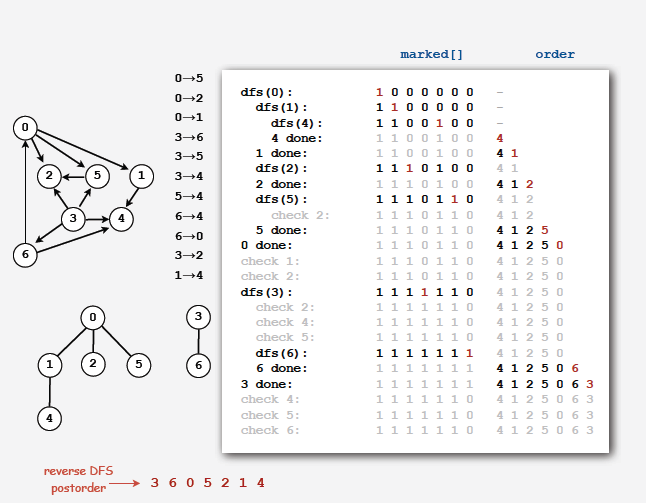 Reverse DFS postorder in a DAG:an amazing fact
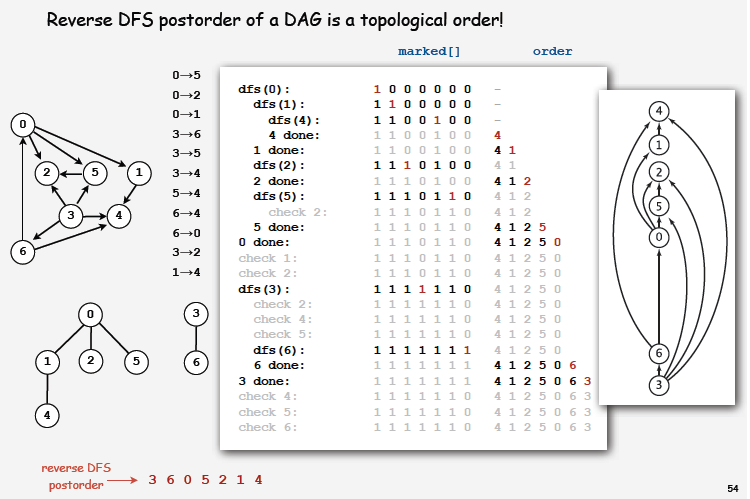 Today’s Topics
Digraph applications
Digraph API
Digraph search
Transitive closure
Topological sort
Strong components
Strongly connected components
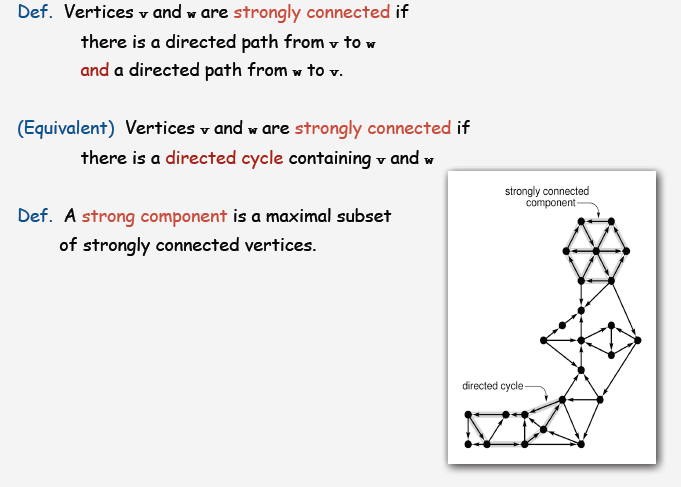 Examples of strongly connected components
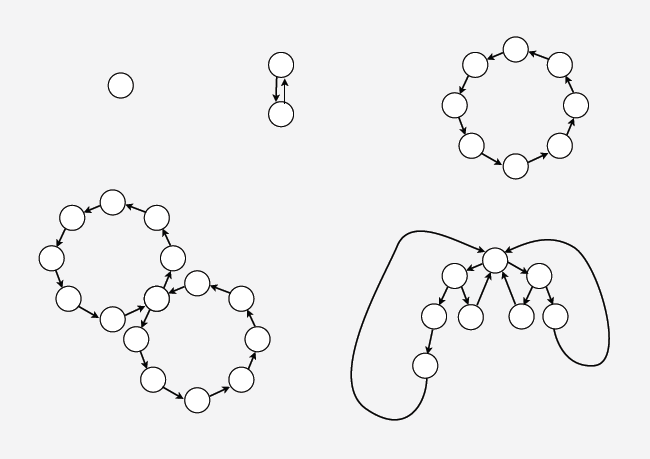 Strong component application: Ecological food web graph
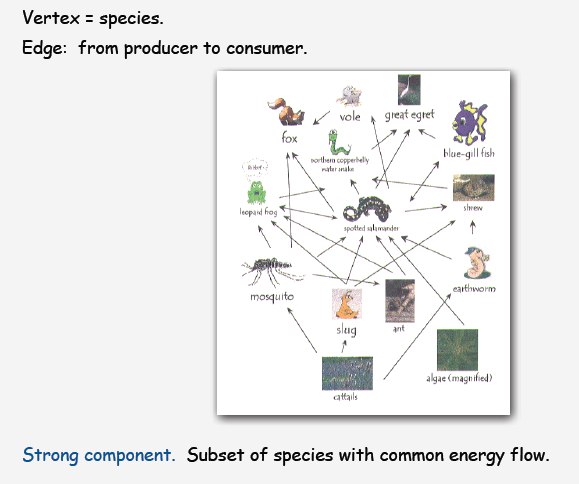 Strong component application: Software module dependency graph
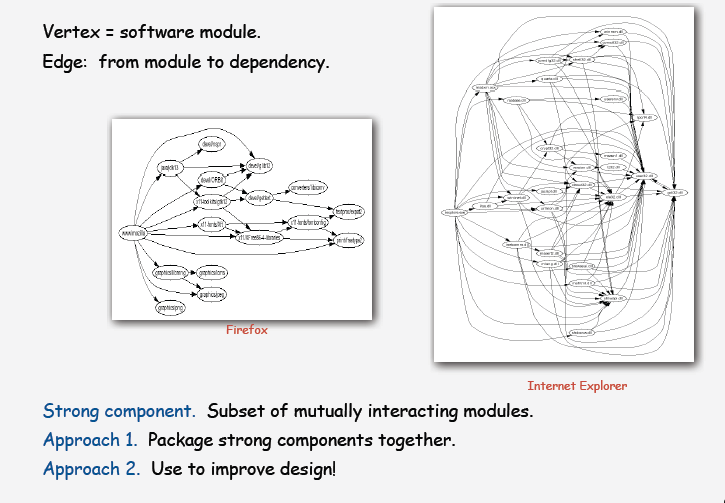 Digraph processing challenge 3
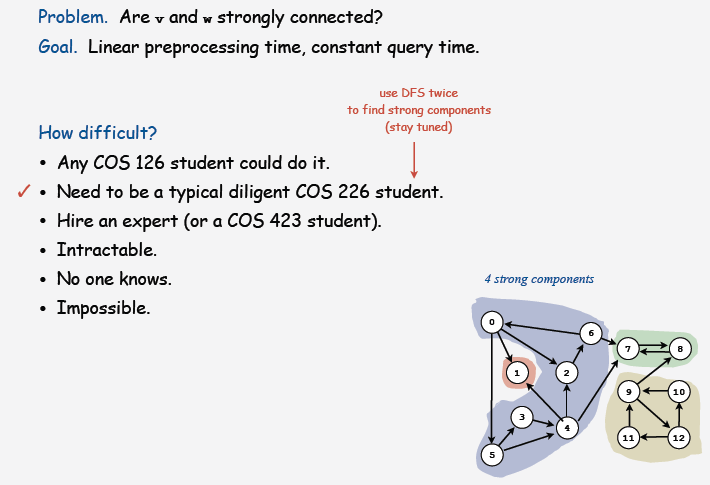 Kosaraju’s algorithm
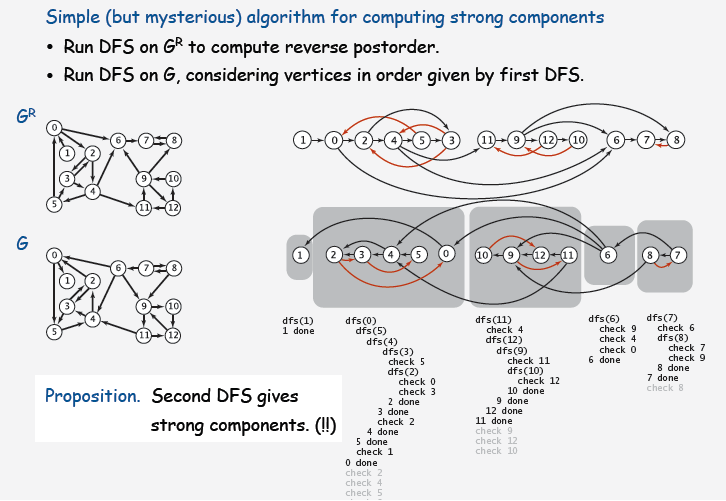 Summary: algorithms of the day
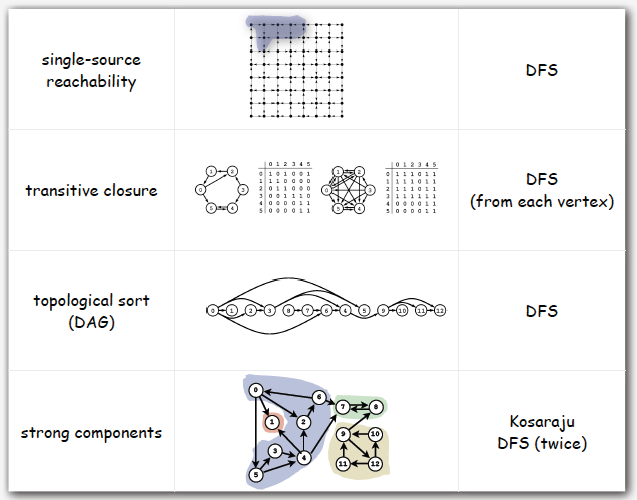